Fast Databases with Fast Durability and Recovery Through Multicore Parallelism
Wenting Zheng, on OSDI’14
Presented by Youhui Bai
2017/11/15
Outline
Background and Motivations
Goal
Silo overview
SiloR design
Evaluation
Background and Motivations
In-memory databases are popular
Process tens of millions of transactions per seconds
Potential weakness is robustness
Durability is impacted by crashes and power failures
Crash resistance mechanisms
Logging and checkpointing
Slow down transaction execution
Generate more than 50GB log data per minute 
Naïve implementation: sequential write a single log file
Recovery of a multi-gigabyte database using a single core could take more than 90 minutes
Goal
Develop an in-memory database with full persistence at relatively low cost to transaction throughput and fast recovery 
in a few minutes
Challenges
Avoid interference with transaction execution
Fast recovery
Serial recovery takes too long
Parallel recovery constrains logging and checkpointing designs
Implement SiloR based on Silo (SOSP’13)
Outline
Background and Motivations
Goal
Silo overview
SiloR design
Evaluation
Silo Overview
A fast in-memory database
Tables are stored in B-trees on shared memory
key
record
Silo Overview
A fast in-memory database
Tables are stored in B-trees on shared memory
Concurrency control central on transaction IDs (TIDs)
Epoch
A designated thread advances it every 40 ms
Globally visible
TID comprise : 64 bit integer
High bits : epoch number
Middle bits : distinguish txns
Low three bit : status bits
[Speaker Notes: Middle bits:
每个record上都有一个TID，新构造的TID必须比所有record上的TID大
新构造的TID必须大于当前worker的当前TID
应该在当前epoch中]
Silo Overview
A fast in-memory database
Tables are stored in B-trees on shared memory
Concurrency control central on transaction IDs (TIDs)
Workers on different cores execute transactions
W0
W1
…
Wn
write
write
write
write
buf 0
buf 1
buf n
Read-set
Write-set
Old TIDs
New states for written records
Locks the records in the write-set
Compute the TIDs
Compare TIDs to determine aborting or committing
[Speaker Notes: 动画2：当一个worker处理完一个事务后，决定它可不可以被提交]
Outline
Background and Motivations
Goal
Silo overview
SiloR design
Evaluation
SiloR Design
Logging 
Checkpointing
Recovery
Logging
Value logging vs operation logging
Operation logging : smaller log size
Value logging : easier to parallelize recovery
SiloR chooses value logging
A log record
Contain a committed transaction’s TID plus the table, key, and value information for all records modified by that transaction
Logging structure
Condition
Buffer fills
Epoch boundary
W
W
W
W
commit
commit
commit
commit
buf
buf
buf
buf
inform
condition
condition
buf
buf
L
L
buf
buf
fsync
fsync
[Speaker Notes: 多个worker线程同时处理数据库操作
当worker处理完一个事务，要commit时产生一条log record，并写到自己的buffer
当达到一定条件时worker把buffer传给对应的logger
对应关系：为了避免跨CPU访问内存带来的开销，将worker划分成不相交的子集合，同一个集合的worker对应一个logger，处于同一socket上
Logger将收到的Log entries通过调用fsync等系统接口刷到磁盘做持久化
采用磁盘阵列的技术，增加磁盘到logging IO不再是性能瓶颈
论文中一个logger对应一块磁盘
持久化结束后logger通知worker操作结束，可以向client做回应。]
Logging file management
Log file renamed to old_data.e, where e is the largest epoch seen in that particular file
W
W
buf
buf
buf
L
buf
It would be possible to extract all logs for recovery
old_data.e
data.log
data.log
Logging file management
W
W
W
W
L
L
Disadvantage: transaction commit contains tow fsync
Checkpoint why and main goal
Logs suffice to recover a database, but don’t suffice to recover a database in bounded time

Main goal: produce checkpoints periodicly as quickly as possible without disrupting worker throughput
Checkpoints architecture
Parallel checkpointing
Different checkpointers are responsible for different slices of the database
A checkpoint manager assigns slices to checkpointers
Each slice’s amount to roughly 1/nth of the database (n is the number of disks)
L/C
L/C
[Speaker Notes: Checkpointer thread和logger thread共享同一个physical core
Checkpointer 产生的checkpoint存放在和log所在相同的磁盘上
Partition the keys of each table into n subranges, one per checkpointer（划分的范围不同，每个checkpointer线程扫描整个树结构）]
Checkpoint processing
C
m files
Block: Key/TID/value tuples
Recovery
Bring database to a consistent state
Recovery parallelism is easy because of logging and checkpointing designs
Checkpoint recovery
Log recovery
Checkpoint recovery
Easy parallelism
One checkpoint recovery thread per file
R
R
R
R
m files
m files
Log recovery
Outline
Background and Motivations
Goal
Silo overview
SiloR design
Evaluation
Evaluation
Experiment setup 
Single machine with four 8 core Intel Xeon E7-4830 processors (32 physical cores)
Machine has 256 GB of DRAM, 64 GB of DRAM attached to each socket
4 disks: 3 Fusion IO drives, 1 RAID-5 disk array
Evaluation goals
Can SiloR keep up with high transaction throughput from Silo?

Does recovery take no more than a few minutes for a large database?
Evaluation: YCSB-A
Key-value benchmark
400 million keys, 100 byte records
70% read, 30% write
28 workers, 4 loggers, 4 checkpoint threads
Database does not grow
Evaluation: YCSB-A
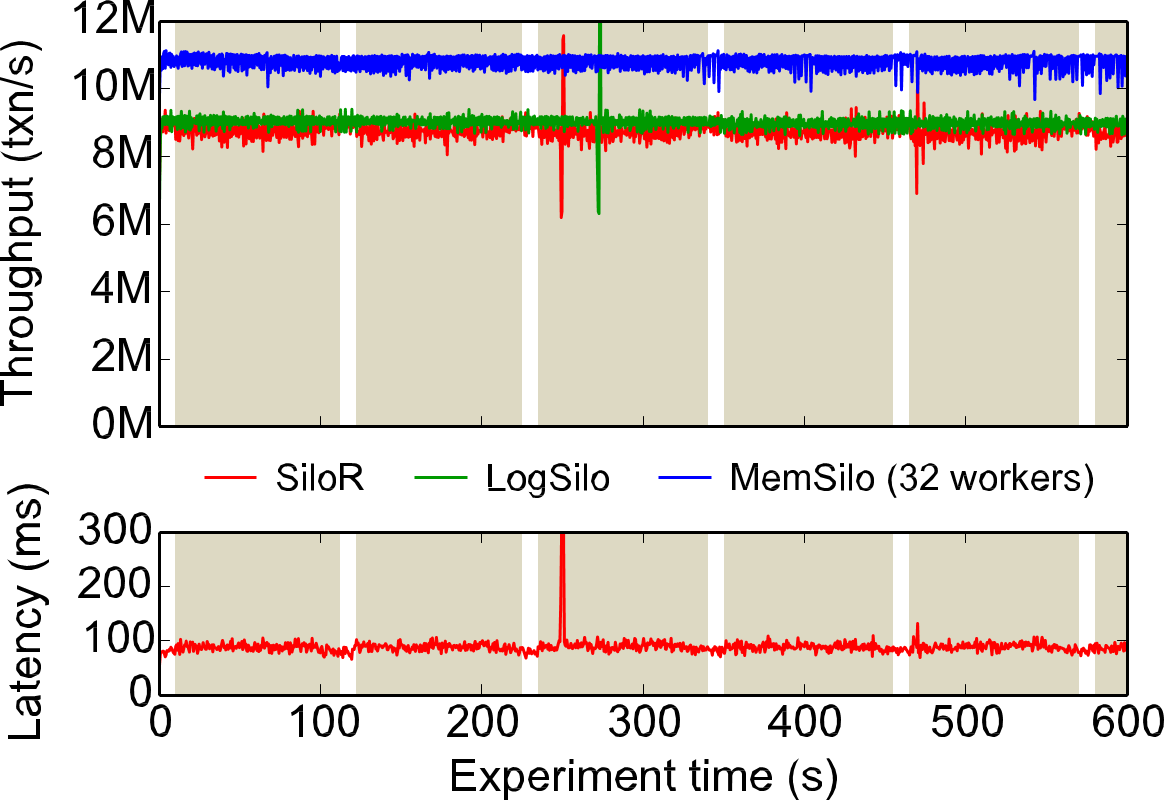 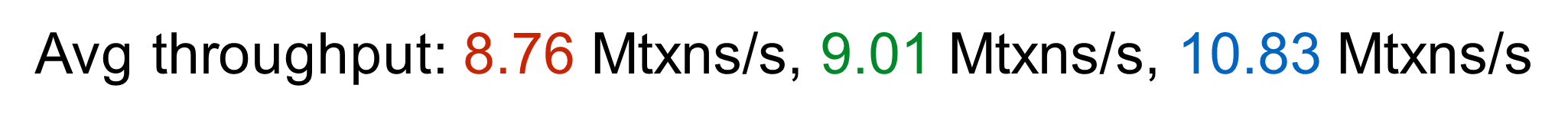 Recovery for YCSB-A
Simulates crash right before the second checkpoint completes
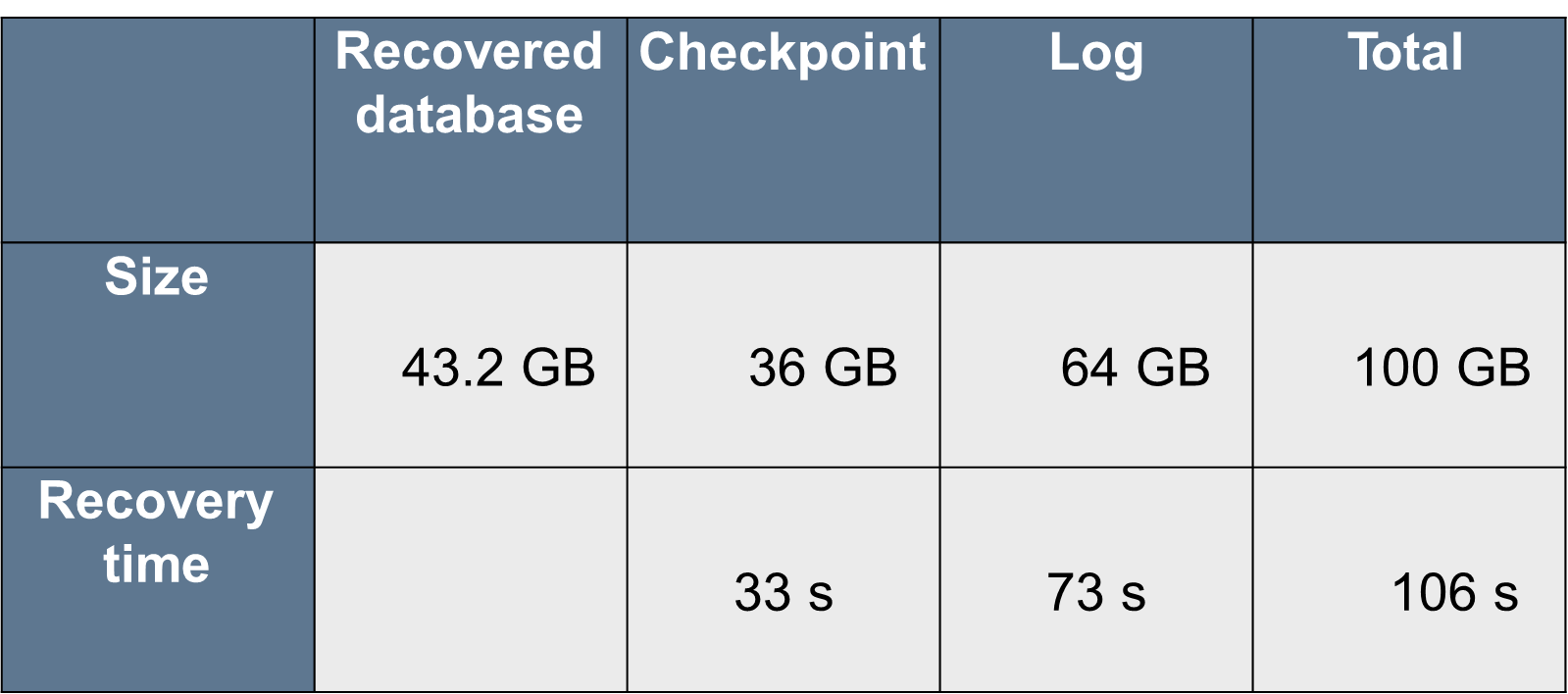 Thank you~